Optimalizace logistických procesů ve vybrané společnosti
Bc. Marek Říha



Vedoucí práce:  prof. Ing. František Němec, Ph.D.
Oponent práce: Ing. Lenka Černá, PhD.
Obsah prezentace
Cíl práce
Základní údaje o zvolené společnosti
Analýza současné situace společnosti na trhu
Analýza konkurence
Analýza zásob
Analýza řízení zásob pomocí metody ABC
Dodatková analýza XYZ + vyhodnocení obou analýz
Návrhy na optimalizaci řízení zásob
Návrhy na optimalizaci v hodnocení dodavatelů
Návrh optimalizace v rámci snížení nákladů na dopravu
Návrh optimálního stanovení logistického centra
Prostor na dotazy
Cíl práce
Cílem práce je navrhnout optimalizaci vybraných logistických procesů u zvolené společnosti a navrhnout řešení jak tyto procesy efektivně řešit.
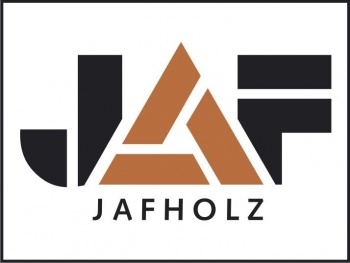 Základní údaje o společnosti
JAFHOLZ spol., s.r.o. 

Vznik 1. 9. 1948, Stockerau (Rakousko)
Zakladatelé Johann a Anna Frischeis
52 poboček ve 14 evropských zemích
Působí v dřevařském segmentu
7 poboček v ČR
Zaměstnává kolem 300 pracovníků
Několik velkokapacitních skladů
Vlastní možnost dopravy
Analýza současné situace společnosti na trhu v dřevařském segmentu
Analýza konkurence + strategická mapa
1. B – DEMOS Trade spol., s.r.o.
 
2. A – DDL Lukavec, KILI

3. D – Asko spol., a.s.

4. C – Dřevo Trust spol., s.r.o.
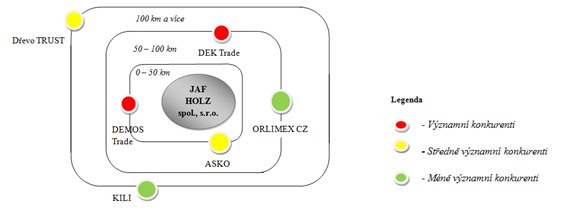 Analýza zásob
Z vypracované analýzy vyplývá, že situace ve společnosti v rámci zásob byla prozatím nejlepší  v minulém roce 2015, kdy společnost dosahovala nejvyšší hodnoty rychlosti obratu zásob 12,21 dní a nejnižší hodnoty doby obratu zásob 45,2 dní.
Analýza řízení zásob pomocí metody ABC
XYZ analýza
Vyhodnocení analýz ABC/XYZ
1. AX - vysoký podíl na tržbě a celkovém prodeji společnosti, 	zároveň 	je možné jednoduše řídit stav zásob  

2. BX - středně významný podíl na tržbě a prodeji společnosti, 	nicméně hrozí pravděpodobnými sezónními výkyvy

3. BY - středně významný podíl na tržbě a prodeji společnosti, 	nicméně jeho spotřeba není tak konstantní

4. CY - nízký podíl na tržbě a prodeji společnosti a řízení zásob je 	zde zbytečné až dokonce nemožné

5. CZ - nízký podíl na tržbě a prodeji společnosti, a navíc jejich 	časový interval spotřeby je 30 dní a více
Návrhy na optimalizaci v řízení zásob
pravidelné ověřování určené výše pojistné zásoby na skladě a její přizpůsobování momentálnímu stavu zásob,

časově pravidelné vyhodnocování ukazatelů obrátky zásob a prezentace zjištěných výsledků a následných návrhů řešení

samotná analýza obrátky zásob,

udržovaní a zdokonalování dodavatelské kázně

nedostatečná nebo minimální obrátka u jednotlivých zásob
Návrhy na optimalizaci v hodnocení dodavatelů
široká základna dodavatelů

je třeba budovat kvalitní dodavatelské vztahy

vždy se najde nějaký špatný dodavatel 

rastr pro hodnocení dodavatelů 

možnost převést i do elektronické podoby
Návrh optimalizace – snížení nákladů na dopravu zvoleného zboží
možnost úspory nákladů na dopravu v případě objednání většího množství jednotlivého zboží
Návrh optimálního stanovení logistického centra
stanovení pomocí metody těžiště (= metoda souřadnic)

centralizované logistické centrum sloužící jako doplňující článek při přepravním procesu

omezená přepravní kapacita přepravních prostředků, nesoulad vzdáleností a časů u jednotlivých přeprav

v dlouhodobém horizontu úspora nákladů v rámci pohonných hmot, mezd řidičů, úspora časové jednotky (při které se nemusí vracet zpět)

následně větší efektivita jednotlivých přepravních procesů
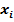 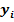 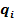 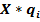 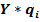 Návrh optimálního stanovení logistického centra
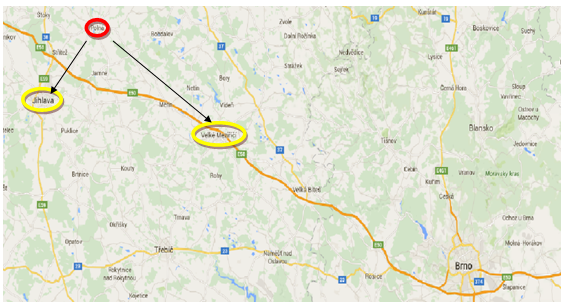 Příklady zdrojů a použité literatury
JAFHOLZ. Oficiální web JAFHOLZ spol, s.r.o. [online]. Vyškov: Nitana, s.r.o., 2014 [cit. 2016-03-01]. Dostupné z: www.jafholz.cz 

PERNICA, P. 2005. Logistika pro 21.stoleti: Supply chain management. 1. Praha: Radix,spol. s.r.o., ISBN 80-86031-59-4.

ŘEZNÍČEK, B. 1997. Logistika. 1. Pardubice:Univerzita Pardubice, ISBN 80-7194-093-3.

SIXTA, J. a M. ŽIŽKA. 2009. Logistika: používané metody. 1. Brno: Computer Press, a.s., ISBN 978-80-251-2563-2
Doplňující otázky vedoucího  a oponenta
Jak se bude řešit konkrétně problém konkurence?

Aký technologický systém skladovania spoločnosť využíva?

Bolo by prínosom pre spoločnosť JAF HOLZ spol. s r.o. aplikovanie metodiky SCM (Supply Chain Management - riadenie dodávateľského reťazca od dodávateľov až k konečnému zákazní- kovi)?
Prostor na dotazy komise
Děkuji za pozornost